UCH FAZALI TRANSFORMATOR
Uch fazali tokni transformatsiya qilish uchun bir fazali transformatorlarni qo‘llash mumkin. 92-rasmda transformator guruhlarini ulash sxemasi keltirilgan. Ularning o‘ramlarini yulduzcha yoki uchburchak shaklida ulash mumkin. Amalda uch fazali transformatorlar qo‘llaniladi. Uch fazali transformatorlarning yuqori kuchlanish tomonidagi o‘ramlarning uchlarini A, B, S bilan, oxirlarini X, Y, Z bilan belgilanadi. Ikkinchi o‘ramlarning uchlari a, b, s bilan, oxirlari esa x, y, z bilan belgilanadi. Transformatorlarda, asosan, uchburchak va yulduzchali ulanish usullari qo‘llaniladi. Uch fazali transformatorlarning birinchi va ikkinchi o‘ramlari yulduzcha shaklida ulanishi eng arzon va sodda hisoblanadi, chunki ularning har bir o‘rami va izolatsiyasi (neytrali yerga ulanganda) faqat fazali kuchlanishga va chiziqli tokka hisoblangan bo‘ladi. Transformatorlarning pastki kuchlanishi tomonida iste’molchilarga neytral simi kerak bo‘lmasa, u holda yulduzchauchburchak ulanishdagi katta quvvatli transformatorlar ishlatiladi. Transformatorlarning chiziqli kuchlanishi nisbati uning o‘ramlarining ulanish turiga bog‘liq.
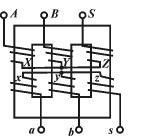 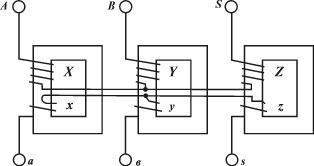 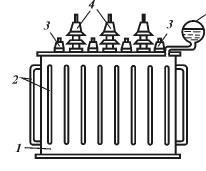 92
-
rasm
. Bir fazali uchta transformatorni ulash sxemasi
.
TRANSFORMATORLAR MAGNITLANGANDA VUJUDGA KELADIGAN HODISALAR
Transformatorning birlamchi chulg‘amiga sinusoidal kuchlanish berilgan deb faraz qilaylik. Bunda magnit o‘tkazgichdagi oqim ham sinusoidal bo‘ladi: 

Lekin magnitli to‘yinish tufayli magnitlioqim magnitlovchi tokka proporsional bo‘lmaydi, shuning uchun oqim Ф sinusoidal bo‘lganda magnitlovchi tok ior sinusoidal bo‘lmaydi. Tok egri chizig‘i ior = f(t) ning shaklini aniqlash uchun magnit o‘tkazgichning magnitlanish egri chizig‘idan va oqimning o‘zgarish grafigidan Ф = f(t) foydalanamiz. 94-rasmda magnitlovchi tok grafigi ior=f(t)ni qurish yo‘li ko‘rsatilgan. Bunda yuqorigi chap kvadratda sinusoidal egri chiziq Ф = f(t), yuqorigi o‘ng kvadratda esa magnit o‘tkazgich materialining magnitlanish egri chizig‘i Ф = f(ior) ko‘rsatilgan. Pastki o‘ng kvadratda joylashgan salt ishlash magnitlovchi tokining grafigi ior = f(t) ni olish uchun quyidagicha ish yuritiladi. Ф = f(t) grafikda bir necha nuqtalar (1, 2, 3) tanlab olinadi, ular magnitlanish egri chizig‘iga proyeksiyalanadi va magnitlovchi tokning magnitli oqimning tanlangan qiymatlariga mos keladigan qiymatlari aniqlanadi. So‘ngra, ior o‘qida 1, 3 va 2 nuqtalar orqali pastki o‘ng kvadratga vertikal chiziqlar o‘tkazib, ularni shu kvadratdagi vaqt o‘qida 1, 2 va 3 nuqtalar orqali o‘tkazilgan gorizontal chiziqlar bilan kesishguncha davom ettiriladi va magnitlovchi tok egri chizig‘i ior = f(t) nuqtalarining geometrik o‘rni topiladi. Bu yasashlardan ko‘rinib turibtiki, Ф = f(t) egri chiziq sinusoidal shaklda bo‘lganda magnitlovchi tok egri chizig‘i cho‘qqisimon bo‘ladi. Yasashlarni soddalashtirish maqsadida biz gisterezisni hisobga olmay qurilgan magnitlanish egri chizig‘i Ф = /(ior) dan foydalandik.
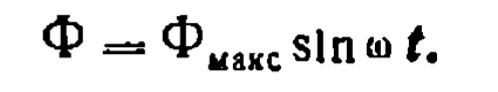 . Magnitlovchi tok egri chizig‘ini yasash(a) va uni tashkil etuvchilarga ajratish (b
. Yulduz (a) va uchburchak (b) usulida ulanganda transformator chulg‘amlarida uchinchi garmonika tok (EYK)larining yo‘nalishi.
TRANSFORMATORLARNING PARALLEL ISHLASHI
Stansiya va podstansiyalarda kuchlanish, odatda, bitta transformator bilan emas, balki alohida-alohida yoki parallel ishlaydigan bir necha transformatorlar bilan transformatsiyalanadi. Ikki yoki bir necha transformatorning birlamchi chulg‘amlari umumiy birlamchi tarmoqqa, ikkilamchi chulg‘amlari esa umumiy ikkilamchi tarmoqqa ulanganda transformatorlarning birgalikda ishlashi ularning parallel ishlashi deyiladi (98-rasm).
98-rasm. Transformatorlarni parallel ishlashga ulash.
Katta quvvatli bitta transformator o‘rniga parallel ulangan bir necha transformatorlarni ishlatish biror transformatorda avariya bo‘lganda yoki uni ta’mirlash uchun uzib qo‘yilganda isteʼmolchilarni energiya bilan uzluksiz taʼminlash uchun zarurdir. Bundan tashqari, yuklama grafigi o‘zgarib turadigan, masalan, yuklama quvvati sutkaning turli soatlarida ancha o‘zgarib turadigan podstansiyalarda ham parallel ulangan bir necha transformatorlar ishlatish maqsadga muvofiqdir. Bunda yuklama quvvati kamayganda bitta yoki bir necha transformatorni uzib, ulangan holda qolgan boshqa transformatorlarning yuklamasini nominal yuklamaga yaqin qilish mumkin. Natijada transformatorlar ishlashining ekspluatatsion ko‘rsatkichlari (FIK va soz f2) ancha yuqori bo‘ladi. Faqat muayyan shartlarga rioya qilingandagina transformatorlarni parallel ishlashga ulash mumkin. Bunda chulg‘amlarning ulanish guruhi katta ahamiyatga ega bo‘ladi, bular haqida keying mavzularda tushuncha berib o‘tiladi.
CHULG‘AMLARNING ULANISH SXEMALARI
Shu vaqtga qadar biz vektor diagrammalar qurishda va EYKlar faza jihatdan birbiriga mos, deb hisoblagan edik, lekin bu hol birlamchi va ikkilamchi g‘altaklar bir tomonga o‘ralganda va bu g‘altaklarning chiqish uchlari 99-rasm, a da ko‘rsatilganidek bir xil markalangandagina to‘g‘ri bo‘ladi. Agar transformatorda past kuchlanishli g‘altakning o‘ralish yo‘nalishi o‘zgartirilsa yoki uning chiqish uchining belgisi boshqa qo‘yilsa, u holda EYK É2 faza jihatdan EYK £ ga nisbatan 
180° ga siljigan bo‘lib qoladi (99-rasm, b). É1 va É2 EYKlar orasidagi faza siljishini tutashmalar guruhi orqali ifodalash qabul qilingan, lekin fazalarning bunday siljishi 0 dan 360° gacha o‘zgarishi mumkinligi, siljish karraliligi esa 30° ni tashkil etishi sababli tutashmalar guruhini belgilash uchun 1 dan 12 gacha bo‘lgan bir qancha sonlar tanlab olinadi, unda har qaysi birlik 30° siljish burchagiga mos keladi. Bunday belgilashga É1 va Ég vektorlarning nisbiy holatini daqiqa hamda soat strelkasining holati bilan taqqoslash asos qilib olingan. Bunda yuqori kuchlanish chulg‘amining EYK vektori 12 raqamni ko‘rsatib turuvchi daqiqa strelkasi, past kuchlanish chulg‘amining EYK vektori esa soat strelkasi deb faraz qilinadi (100-rasm). 
Soat strelkasining daqiqa strelkasiga nisbatan holati PK chulg‘ami EYK vektorining YUK chulg‘ami EYK vektoriga nisbatan tutgan holati bilan aniqlanadi.
99-rasm. Bir fazali transformatorlarni tutashtirish guruhlari: v – 1/1–12; D – 1/1– 6.
Chulg‘amlarni tutashtirishning ГОСТda ko‘rsatilgan sxemalari va tutashtirish guruhlari.
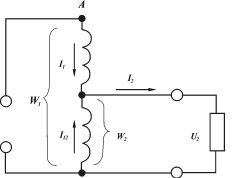 AVTOTRANSFORMATORLAR
Avtotransformatorlarning prinsipal sxemasi.
TRANSFORMATORLARNING TUZILISHI VA ISHLASH TAMOYILI
TRANSFORMATORNING ISHLASH PRINSIPI
Bir fazali ikki chulg‘amli transformator: a – konstruktiv sxemasi; b – prinsipial sxemasi.